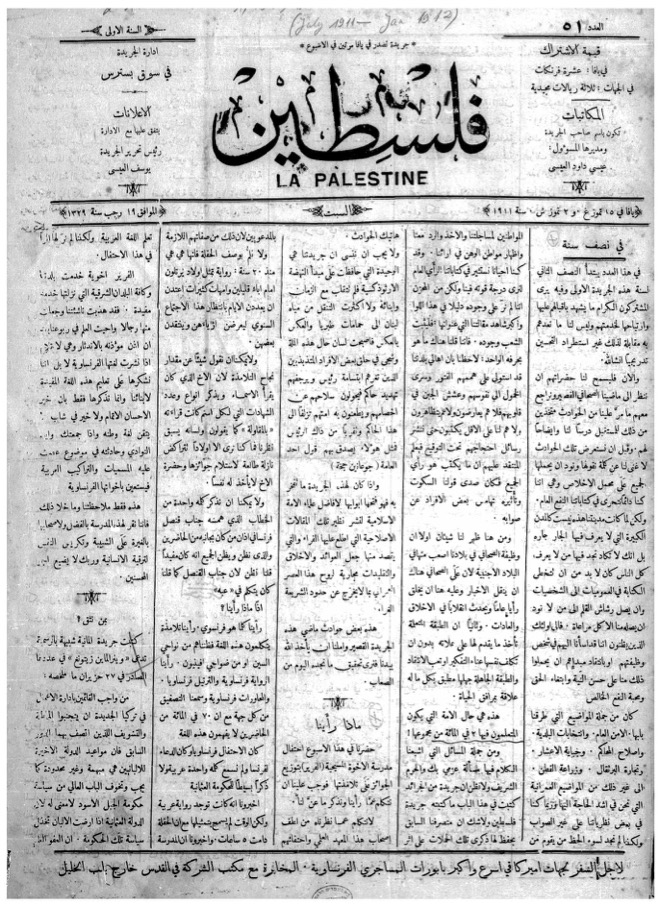 What are the origins of the Palestinian national movement?
Lesson 3
Learning objectives
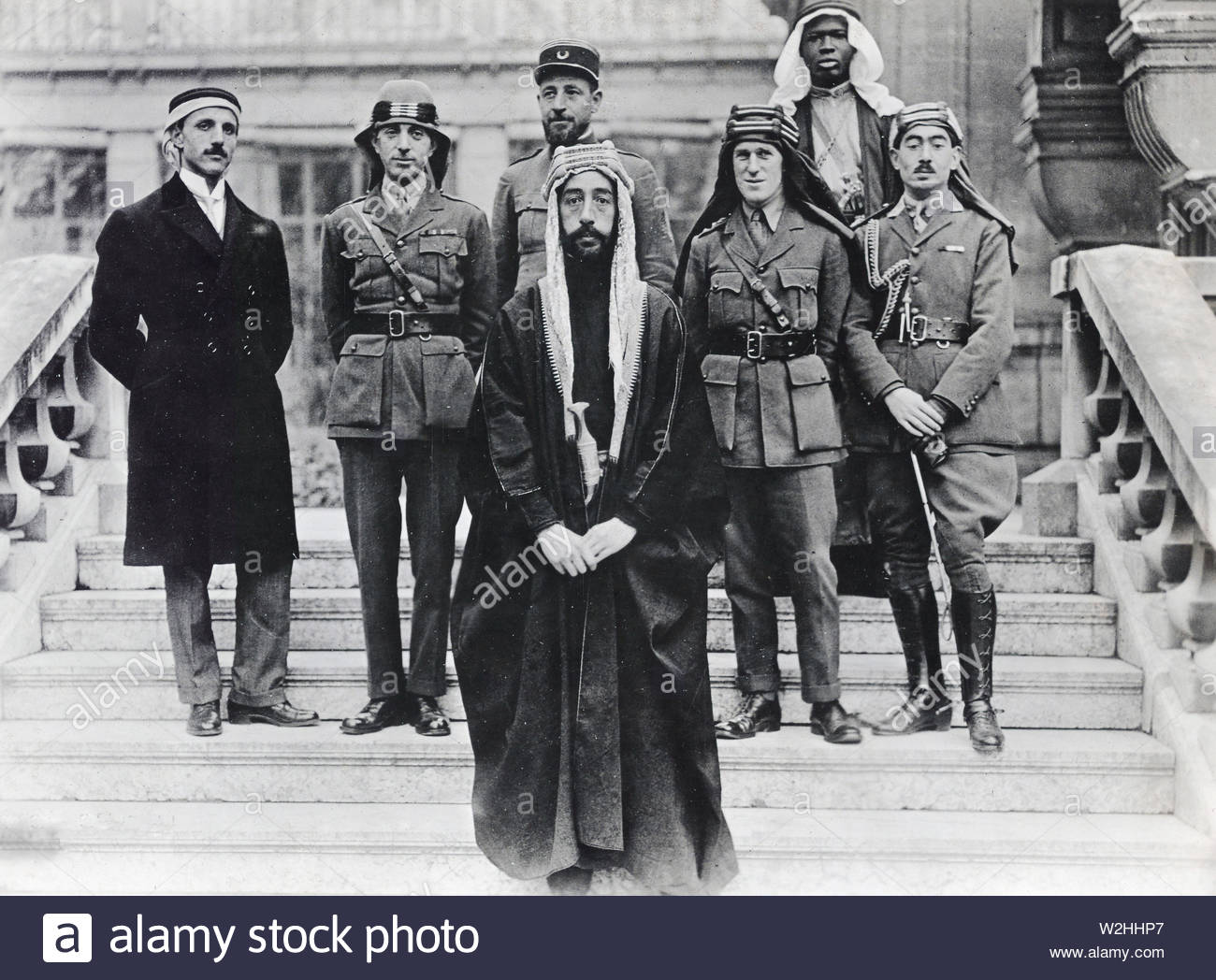 By the end of this lesson, you should be able to:
Define nationalism
Explain the emergence of Palestinian nationalism
Compare the contradictory promises made by Britain during the First World War
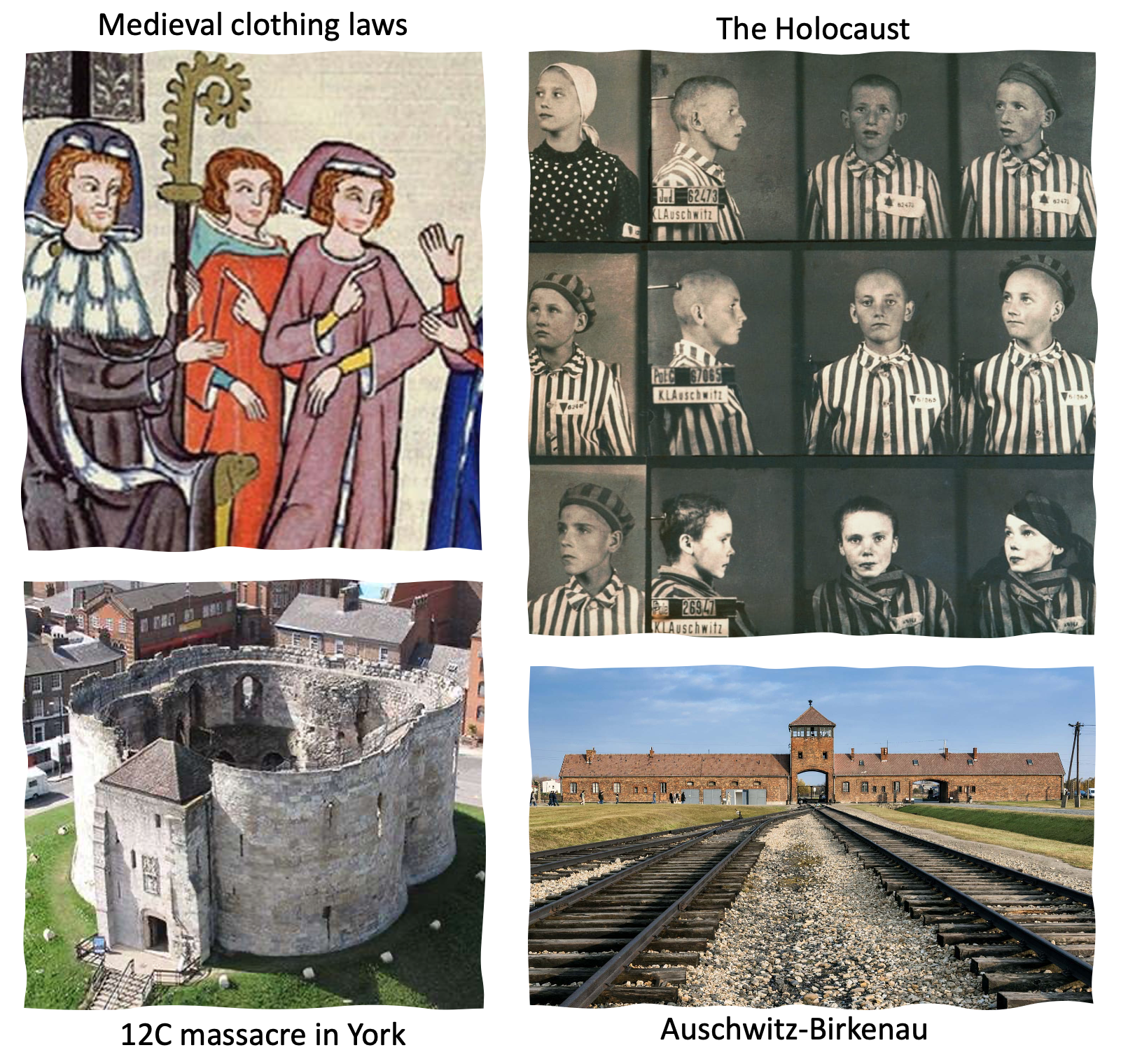 Thinking back to last lesson…
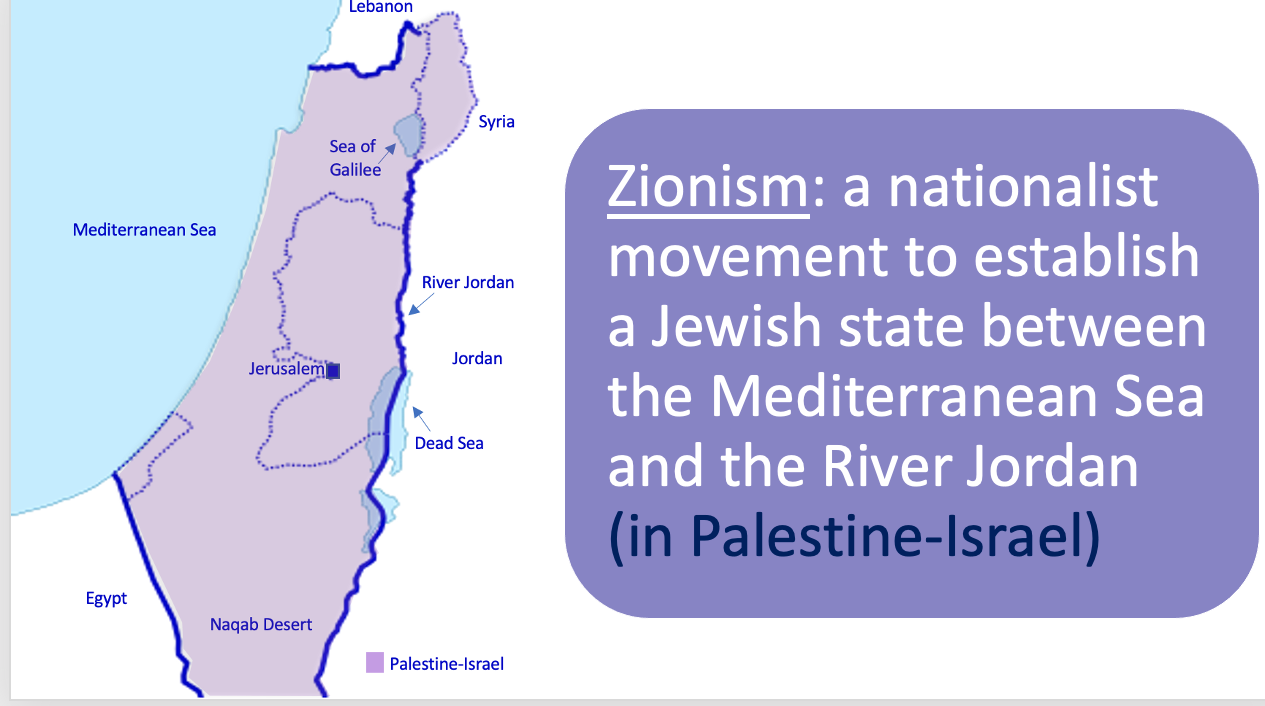 What is Zionism?
Why did Zionism emerge in the nineteenth century?
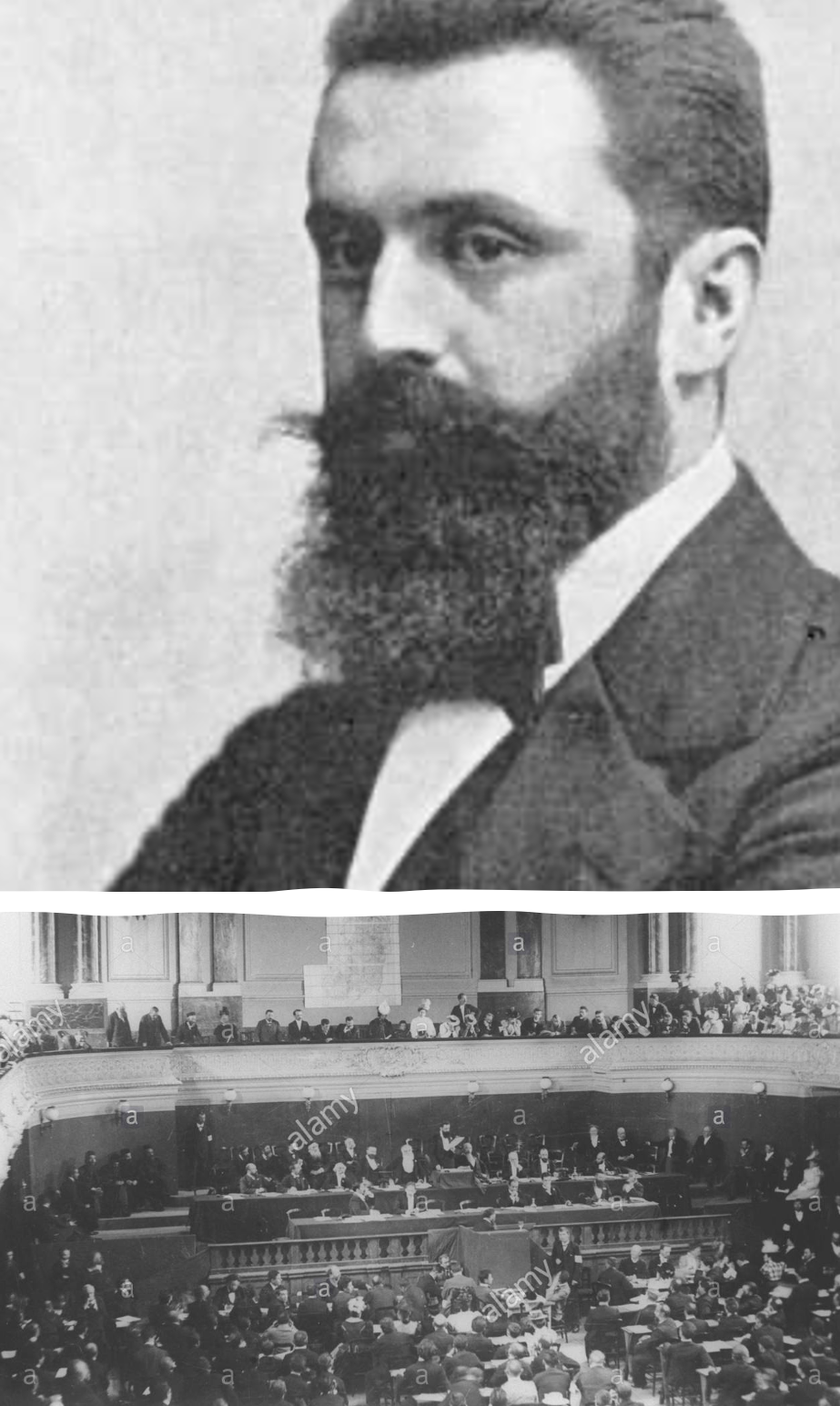 As a consequence of the long history of antisemitism and the Russian pogroms of the 1800s. Zionists were also inspired by other nationalist movements at this time
Why was this problematic for the Palestinians?
Because they lived in Palestine-Israel!
Starter activity
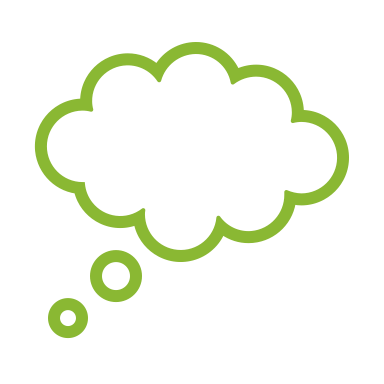 Think about these questions with the person next to you:

What is the difference between a nation, a country and a state? 

Is Great Britain a nation, a country or a state?
Is England a nation, a country or a state?

How would you define nationalism?
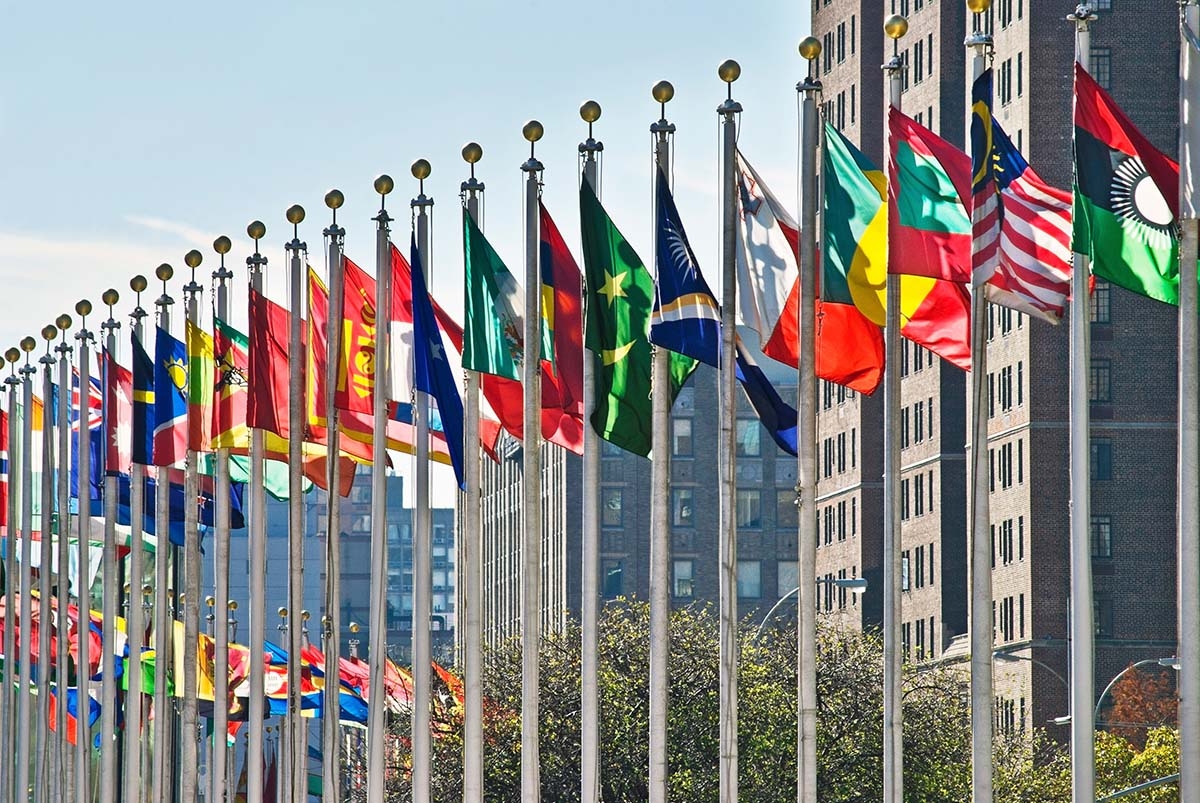 Nation, country, state
Kurdish national flag
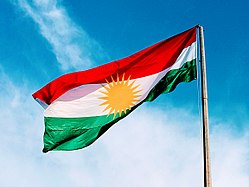 Nation: a large group of people with common descent, history, culture or language
Country or state: a geographic space with a single government

Not every nation has a country or state, eg. the Kurds

Nationalism: the belief that one's country or state is distinct from and superior to others, and that it should govern itself
Nationalists are likely to be patriotic (to love their country)
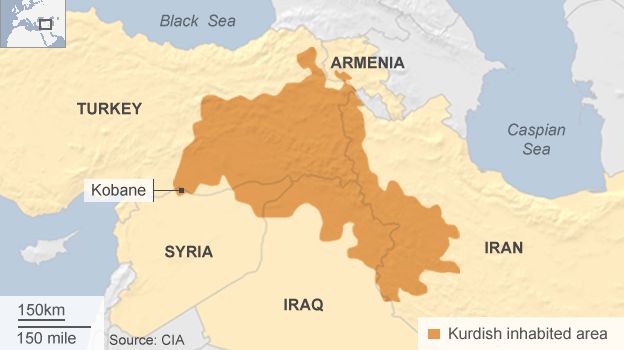 Where Kurds live
Keywords - add these to your glossary!
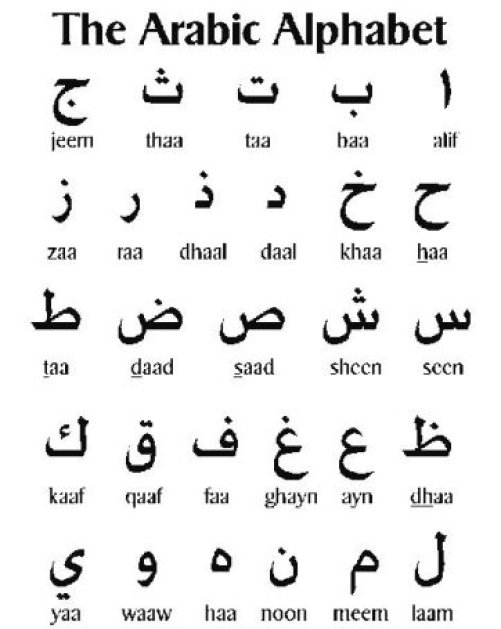 Nationalism: the belief that one's country or state is distinct from and superior to others, and that it should govern itself

Arabs: an ethnic group who speak Arabic
Interesting fact: not all Arabs are Muslim, and only 20% of the world’s Muslims are Arabs.
Does this surprise you?
Arabic-speaking countries
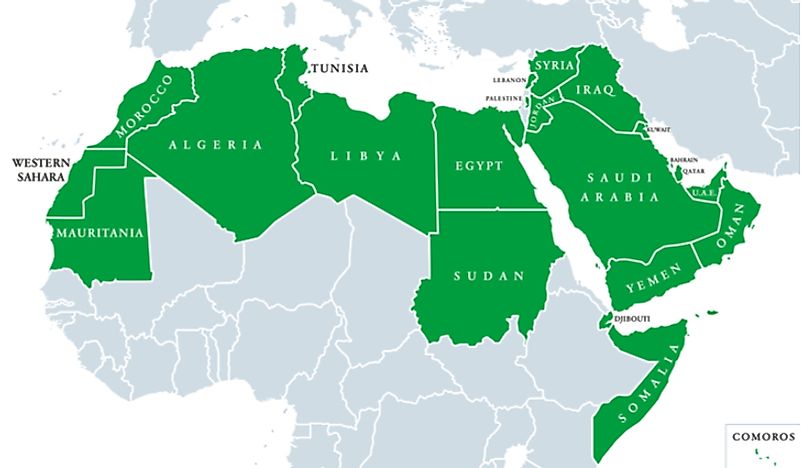 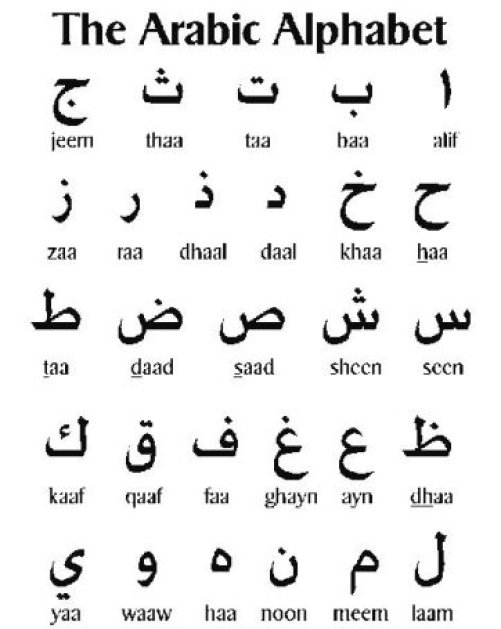 Nationalism: the belief that one's country or state is distinct from and superior to others, and that it should govern itself
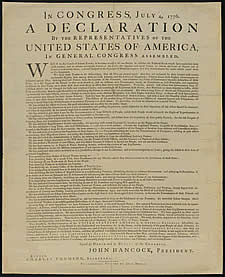 Nationalism
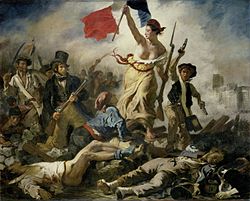 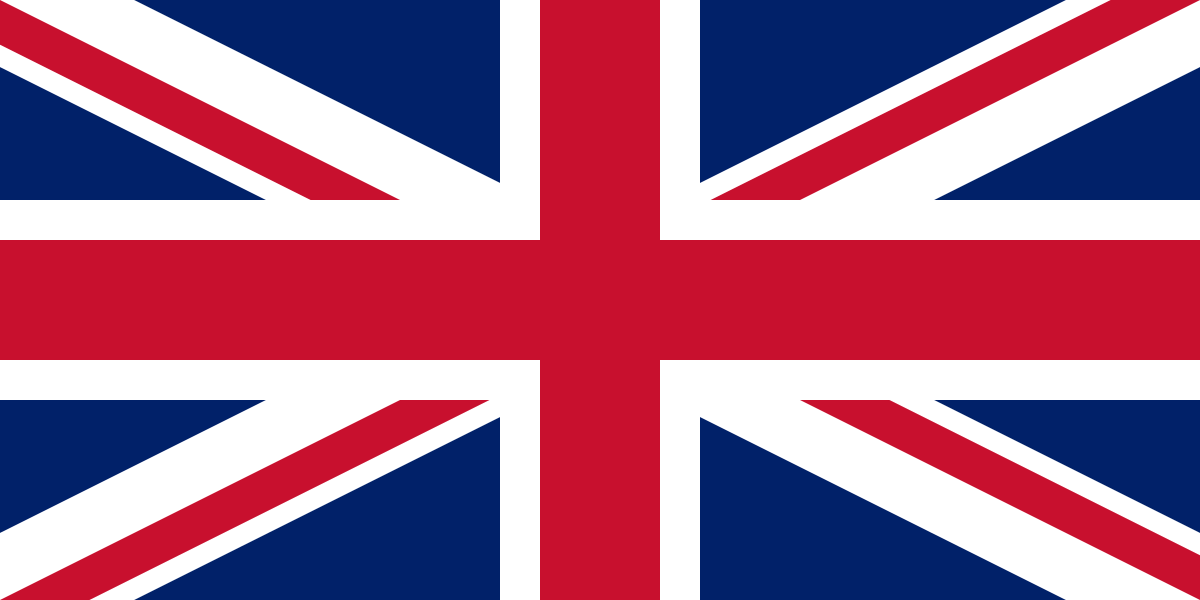 Nationalism emerged in Britain during the Industrial Revolution, as people began to identify more with the country as a whole
Similar ideas developed in America at this time, contributing to opposition to unrepresentative British rule
The earliest examples of nationalism include the American Declaration of Independence (1776), and the French Revolution (1789) when people in France demanded to be ruled by a fairer, more representative government
These ideas also spread to Germany and Italy
As we saw last lesson, it was in this context of growing nationalism that the Jewish national movement of Zionism emerged in the nineteenth century. A national movement also emerged in the Arab world at this time, which we will explore shortly
Using this information, write a short paragraph explaining the emergence of nationalism in the nineteenth century. Provide at least one example
Palestinian and Arab identity in the nineteenth century
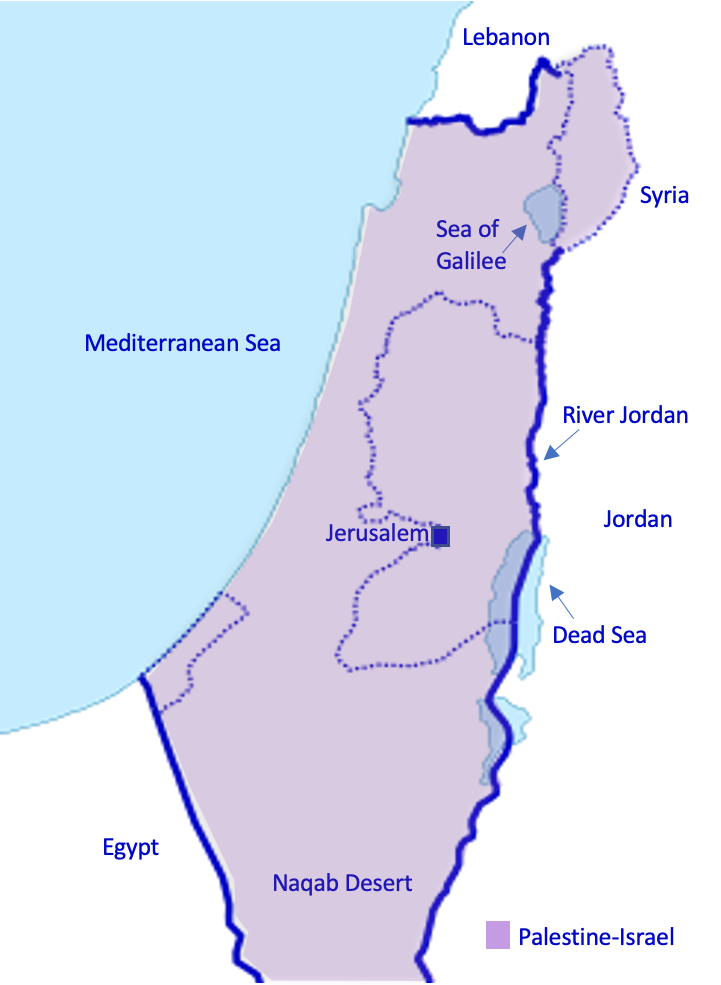 Palestinian
Someone who lived in the land of Palestine-Israel, which was then part of the Ottoman Empire 
Arab
Someone who belonged to the Arab ethnic group and spoke Arabic
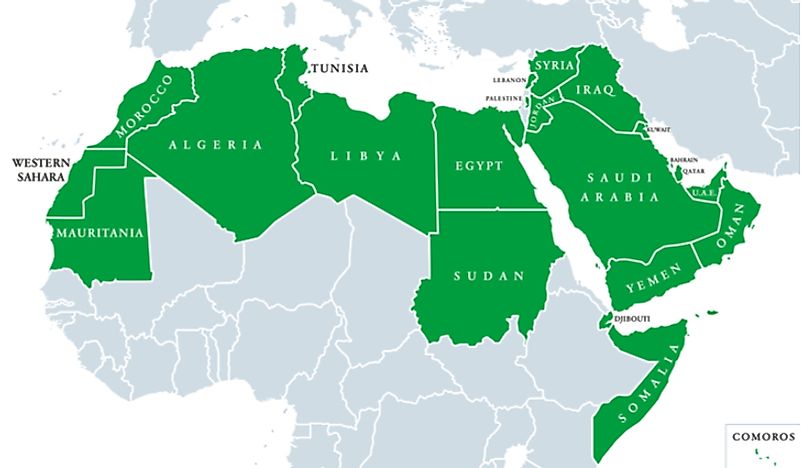 Nationalism: the belief that one's country or state is distinct from and superior to others, and that it should govern itself
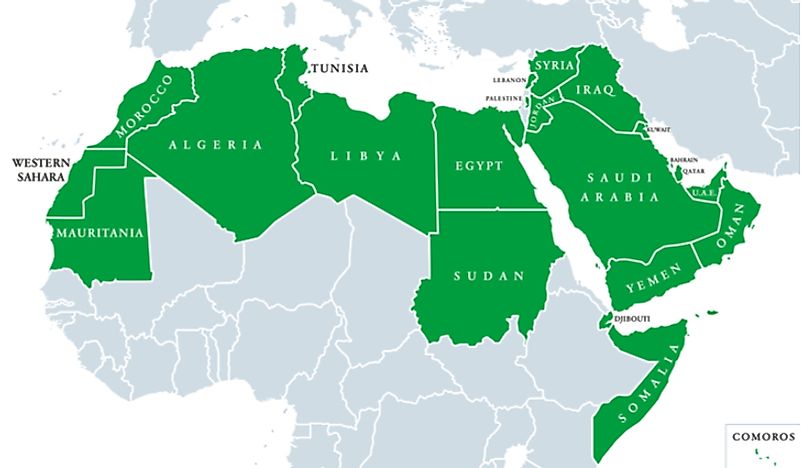 Falastin: a Palestinian national newspaper established in 1911
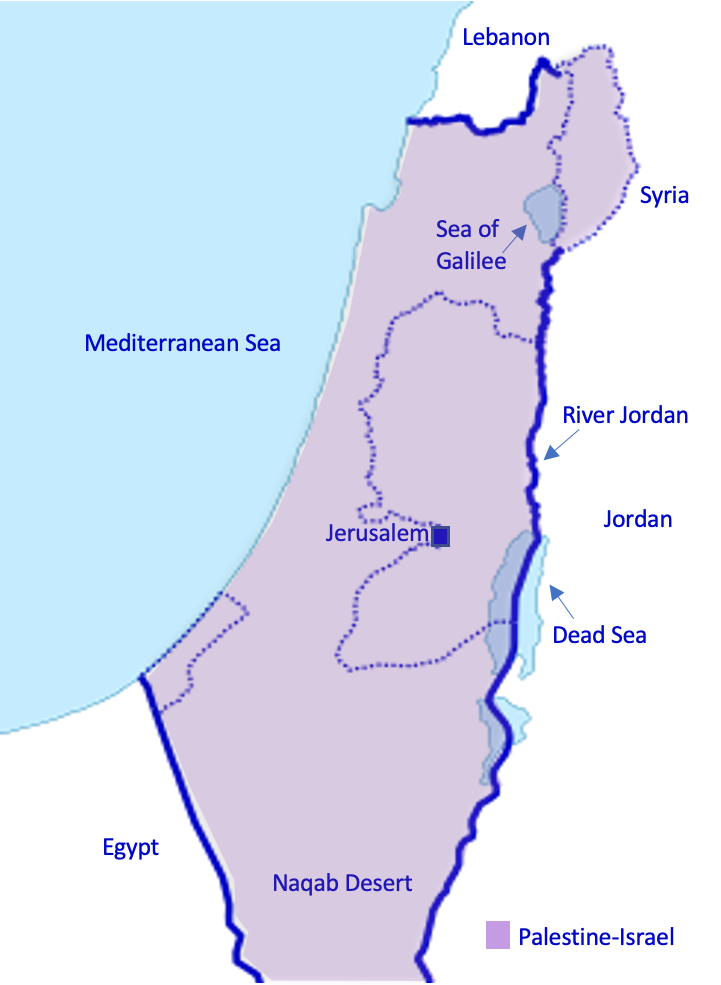 The rise of Arab and Palestinian nationalism
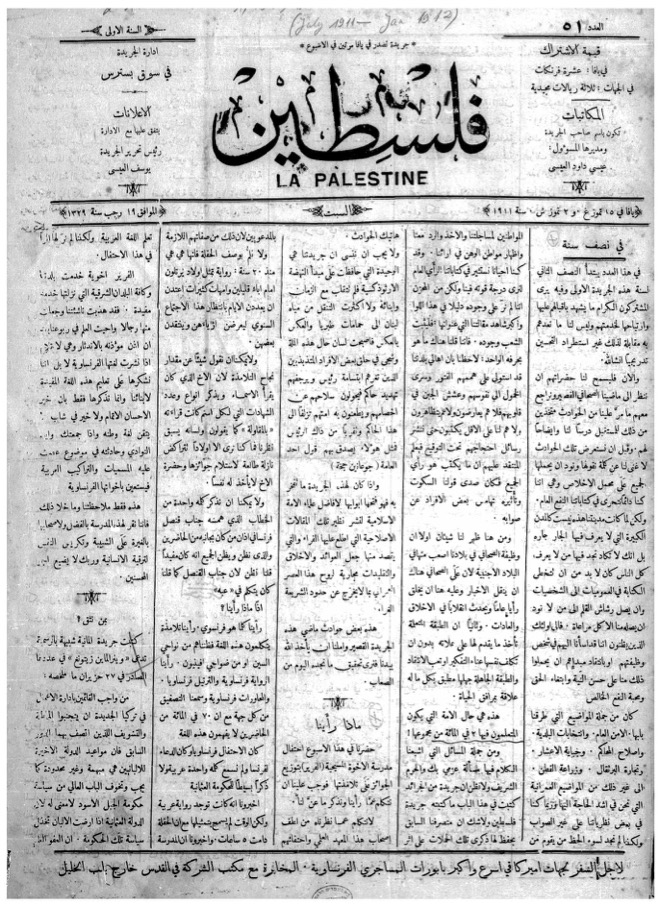 Arab nationalism
The idea that Arabs are bound together by ethnicity, language and culture
First emerged among Arab intellectuals as a response to dissatisfaction with Ottoman rule in the 1800s
Became increasingly popular in the early 1900s, with the Young Arab Society, an Arab nationalist society established in 1911
Arab nationalists sought an independent Arab state, free from Ottoman rule
Palestinian nationalism
Closely related to Arab nationalism, but broke away in the early 1900s, partly due to the threat of Zionism
Palestinian nationalists sought an independent Palestinian state
3a. Fill in the blanks using these words:
Arab nationalism
Palestinian nationalism
1776
Zionism
2000
Nationalism
1789
American Declaration of Independence
French Revolution
Nationalism in Palestine-Israel
___________ is the belief that one's country or state is distinct from and superior to others, and that it should govern itself. Nationalism became increasingly popular in the late 1700s, with the  ____________________________________  in  ____  and the _________________ in ____.
In the 1800s, a Jewish nationalist movement emerged:  _______. Zionists wished for Jews to return to Palestine-Israel where they had been expelled nearly ____ years ago. 
At a similar time, as a response to Ottoman rule,  ________________  emerged. After a while, due to the threat of Zionism, _____________________  broke away from Arab nationalism. 
Therefore, at the start of the twentieth century, there were two competing nationalisms: Jewish nationalism (Zionism) and Palestinian nationalism. This is important background for understanding the promises made by Britain during the First World War.
Exchange your completed worksheet with the person sitting next to you
What do you already know about the First World War?
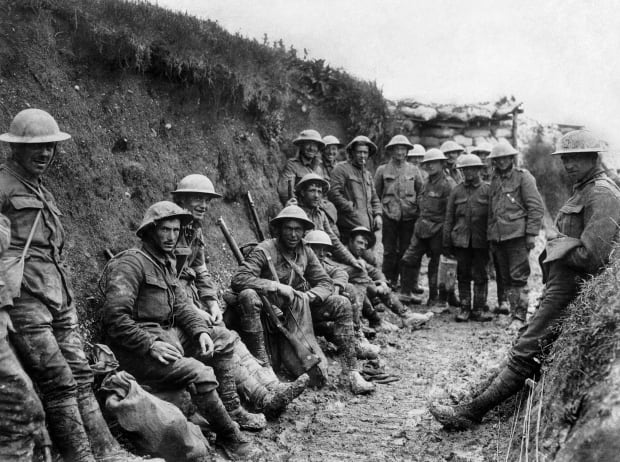 Nationalism and the First World War
July 1914 - November 1918
Allied powers: Britain, France, USA
Central powers: Germany, Austria-Hungary, Ottoman Empire
Trigger: assassination of Archduke Franz Ferdinand of Austria

What was the role of nationalism in WWI?
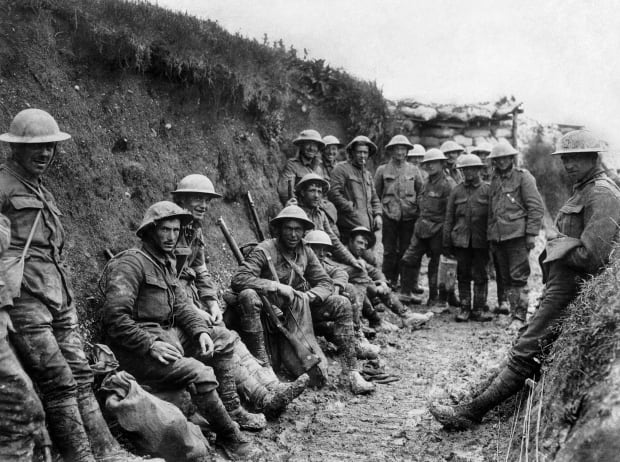 Nationalism led to high tensions between countries before the war, making the war more likely
It also caused countries to build up their armies, increasing their militarism (their ability to wage war)
More people signed up to fight for their country

The Ottoman Empire joined WWI on the side of the Central powers in October 1914 
During the war, Britain made promises to both the Jews and the Palestinians about what would happen to Palestine-Israel if the Ottoman Empire lost the war. We are going to look at these promises next
When the Central powers lost the war, there was no one to govern the Ottoman Empire (including Palestine-Israel). We’ll be discussing what happened to Palestine-Israel next lesson
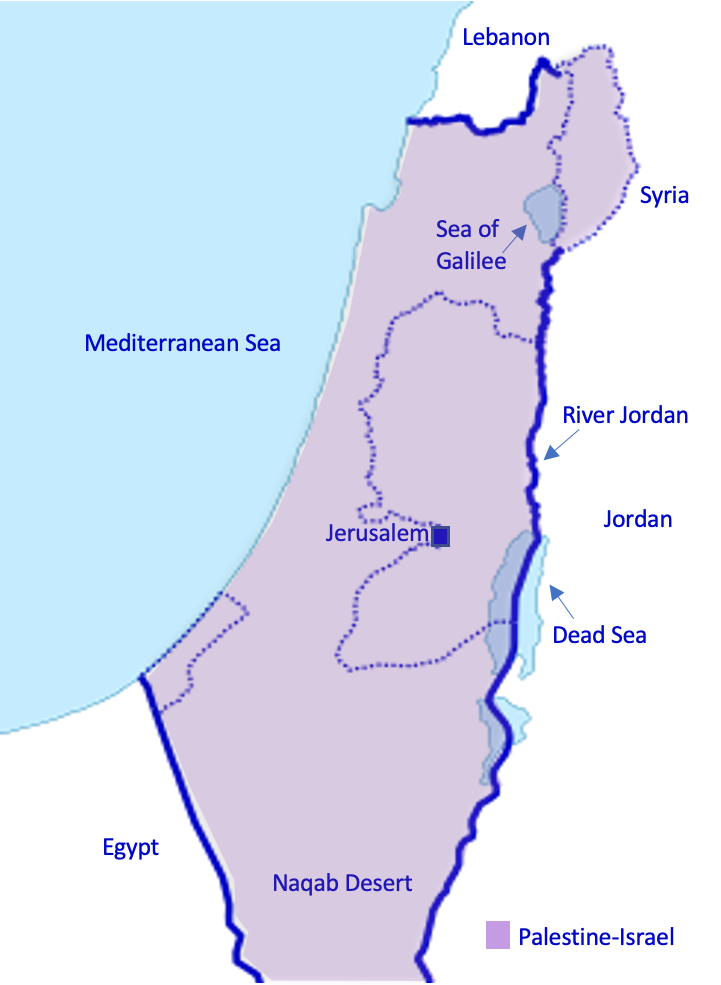 What do you know about the Balfour Declaration?
Key terms (add these to your glossary)
Can you see any problems with these promises?
For a short summary of these promises, watch 01.28-02.36
https://www.youtube.com/watch?v=Tz7JJcO-rWw&t=1s
3b. Contradictory Promises: Primary Source Analysis
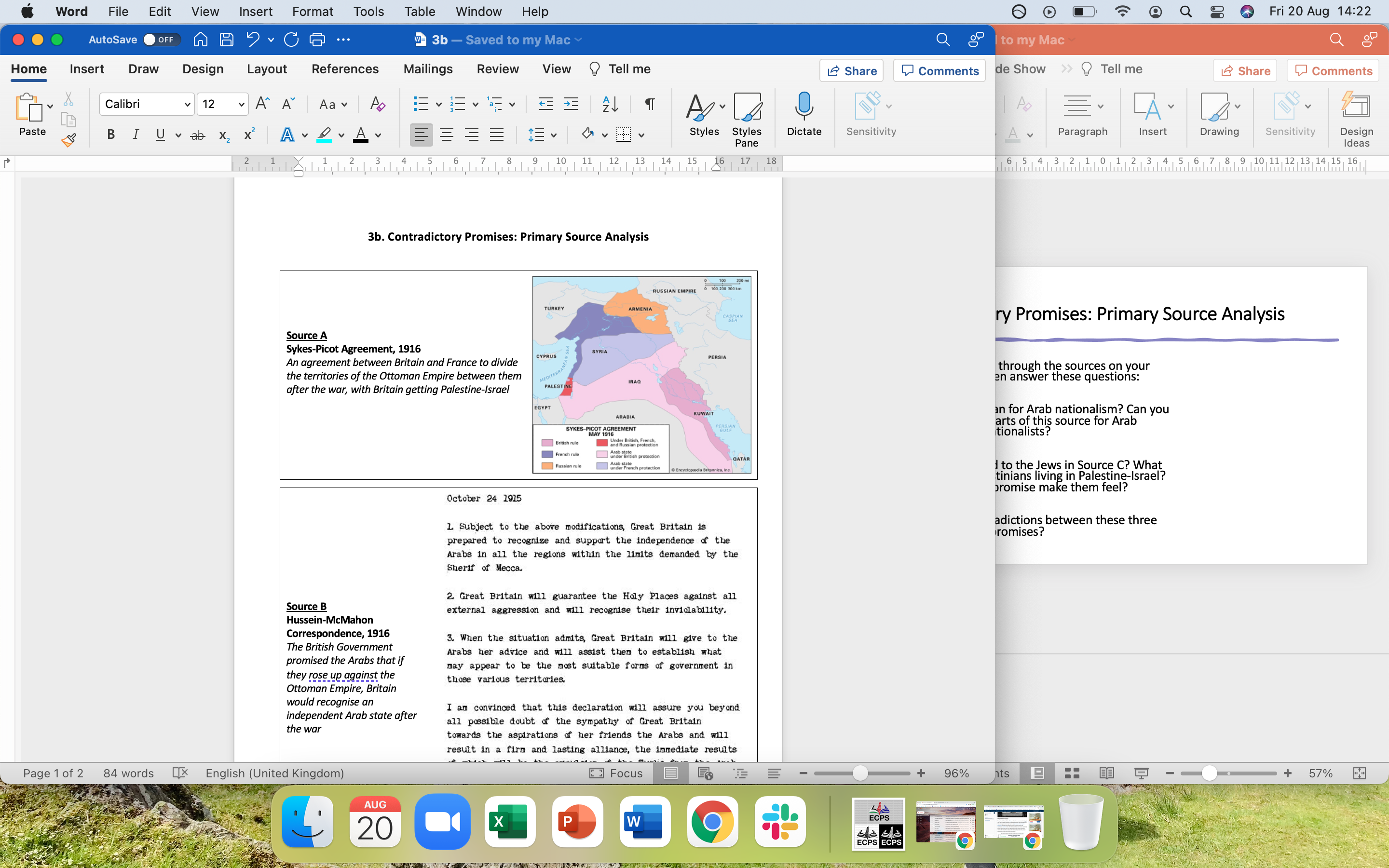 In small groups, read through the sources on worksheet 3b and answer the following questions:

What are the consequences of Source B for Arab nationalism? Highlight the key parts of the source

What was promised to the Jews in Source C? How would this make the Palestinians feel? 

Can you spot any contradictions between these promises?
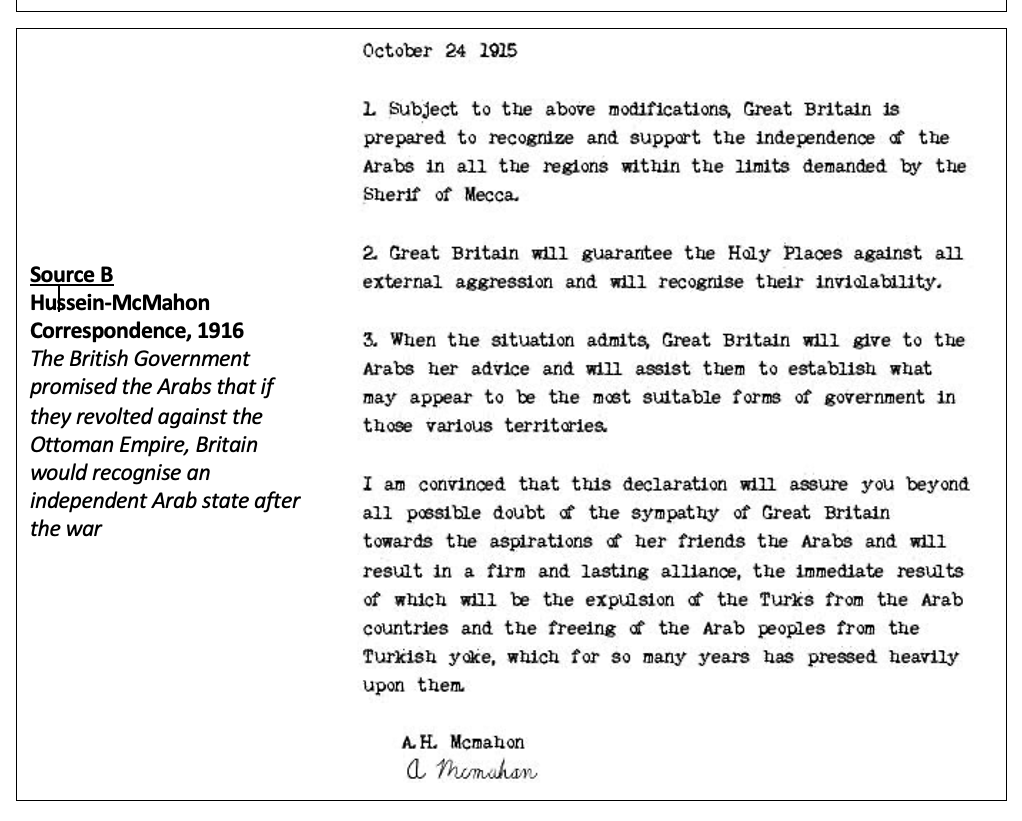 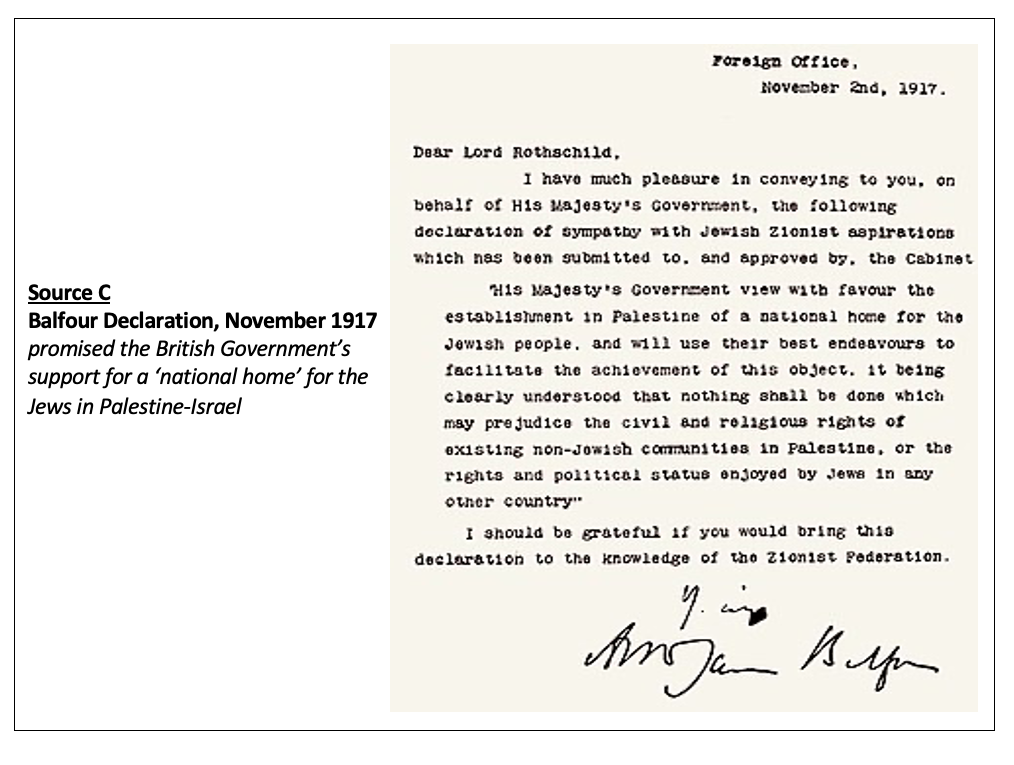 3b. Contradictory Promises: Primary Source Analysis
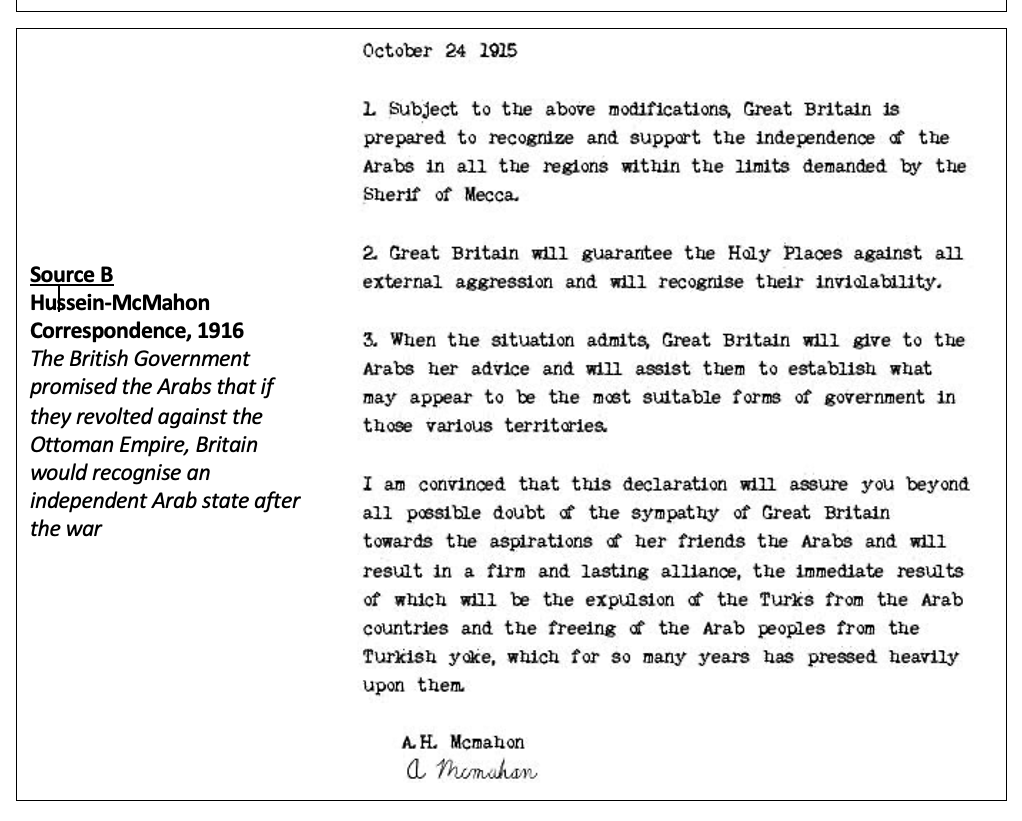 What are the consequences of Source B for Arab nationalism?
3b. Contradictory Promises: Primary Source Analysis
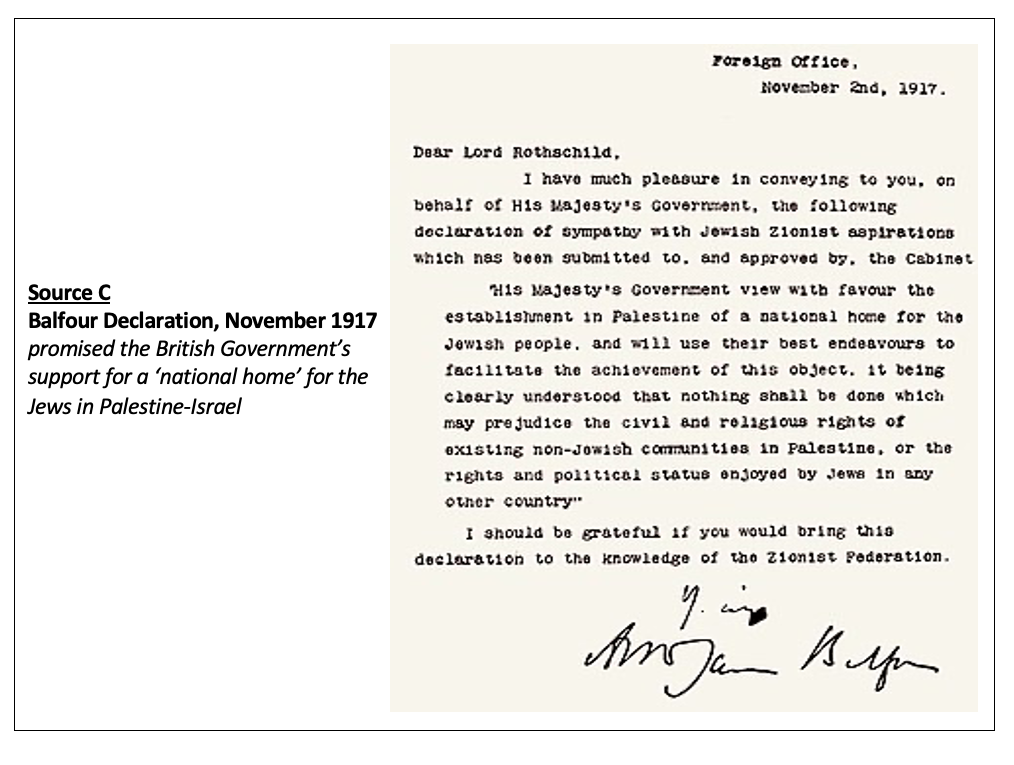 What is being promised to the Jews in Source C? 
How would this make the Palestinians feel?
Further information:

This letter refers to the ‘existing non-Jewish communities in Palestine’, which was then 90% of the population

It refers to Palestinians’ ‘civil and religious rights’, but what about their political rights?
Homework
Using worksheet 3b, make a table explaining how you would feel about each promise if you were Jewish or Palestinian
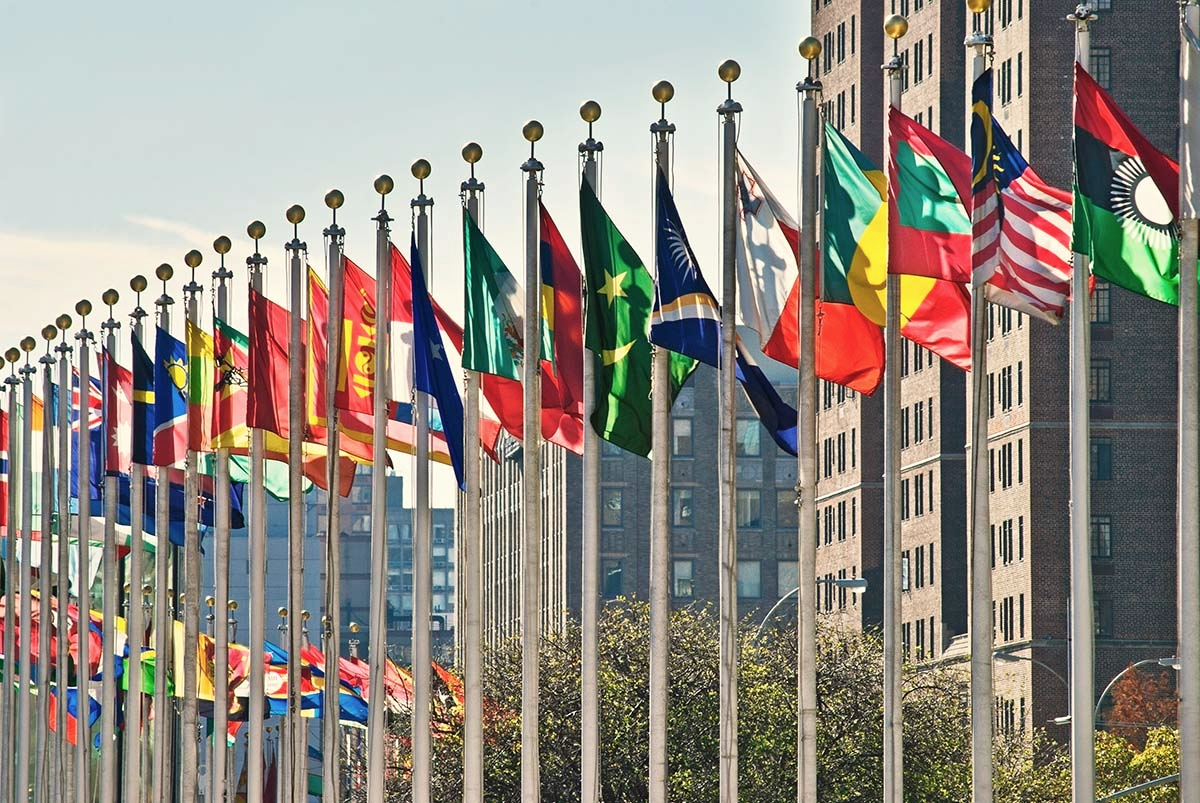 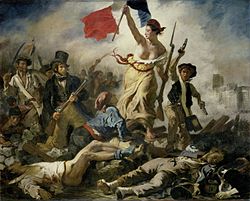 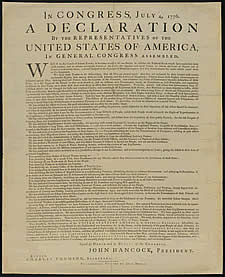 Plenary activity
What is nationalism? Can you name any famous examples?


What is Palestinian nationalism?

What three promises did the British make to the Jews and the Palestinians during WWI?
The belief that one's country or state is distinct from and superior to others, and that it should govern itself. Famous examples: The American Declaration of Independence (1776) and the French Revolution (1789)
The movement of the Palestinian people to govern Palestine-Israel
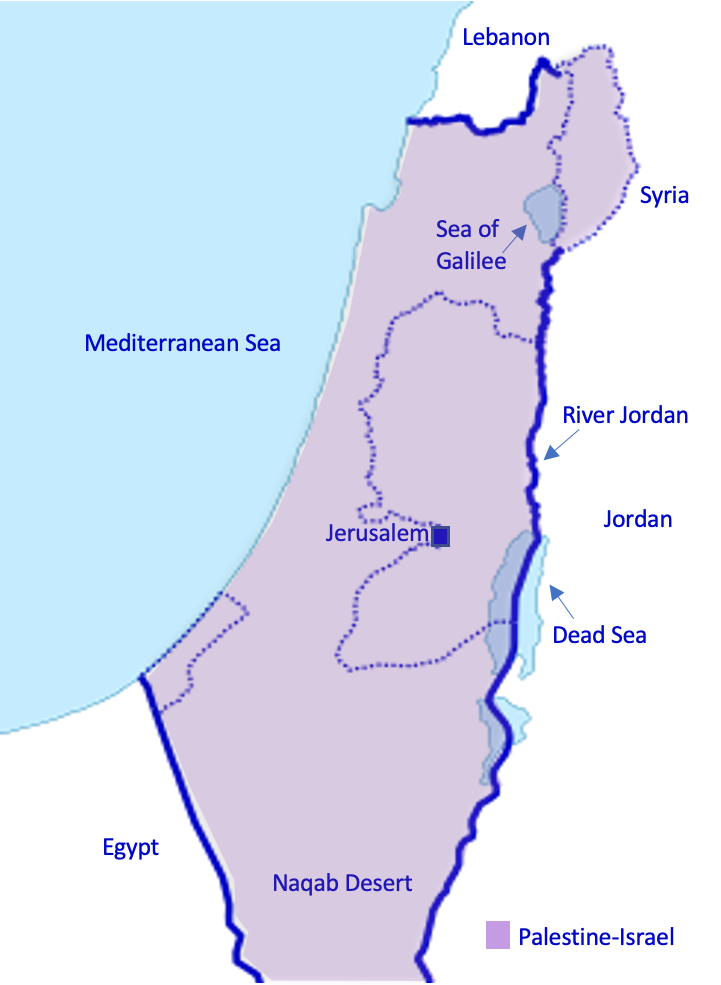 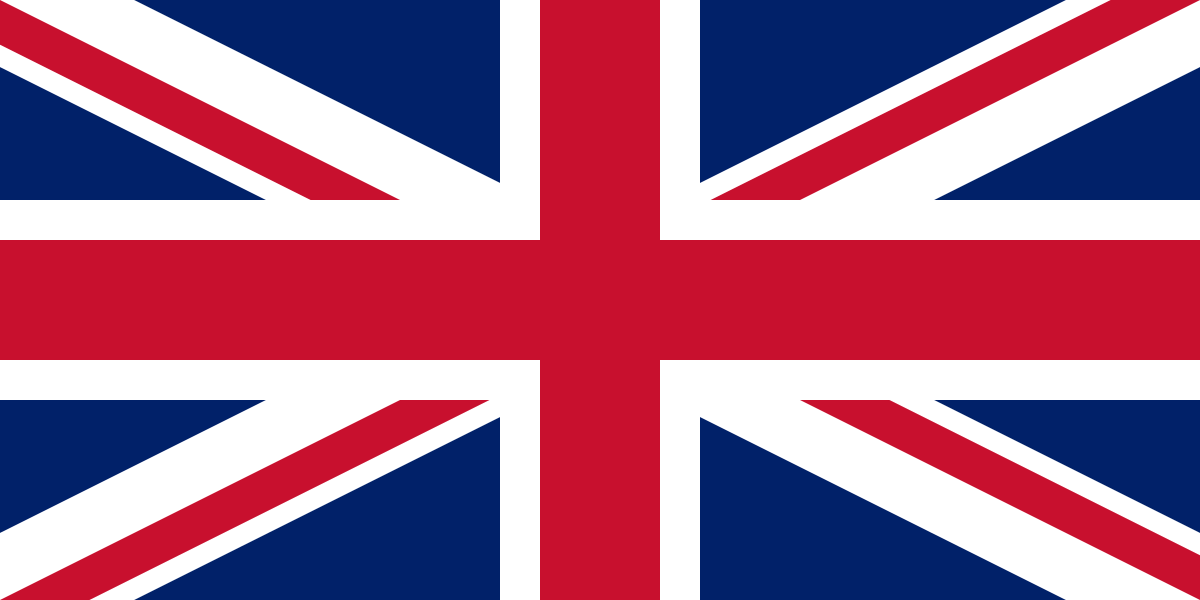 Sykes-Picot Agreement
Hussein-McMahon Correspondence
Balfour Declaration